Careers in Child DevelopmentExploring Employment Opportunities
Human Services
Principles of Human Services
Lifetime Nutrition and Wellness
Dollars and Sense
Interpersonal Studies
Child Development
Family and Community Services
Introduction to Cosmetology
(may be added to any sequence)
Counseling and Mental Health
Child Guidance
Cosmetology I
Practicum in Human Services
Cosmetology II
[Speaker Notes: Career and Technical Education – Human Services Coherent Sequence (recommended sequence) Child Development is circled in red. 
In May 2007, the 80th Texas Legislature passed HB 3485, requiring the State Board of Education (SBOE) by rule to revise the essential knowledge and skills for career and technical education not later than Sept. 1, 2009. 
http://www.tea.state.tx.us/index2.aspx?id=5415#Subchapter J]
Career Cluster
Human Services
Programs of Study/Career Pathways
Consumer Services
Counseling & Mental Health Services
Early Childhood Development & Services
Family & Community Services
Personal Care Services
[Speaker Notes: The programs of study reflect current occupations and are designed for students but can also be used with administrators, counselors, teachers, business and industry representatives, and parents. POS contain lots of helpful information, including the core courses and career-related electives in high school that will help prepare students for their career goals. The POS are based upon the Recommended High School Graduation Plan and can easily be adapted for the Distinguished Achievement High School Graduation Plan. 
http://www.achievetexas.org/Human_Services.htm]
Goals
Something to work for
Clear ideas, plans, or purposes
Dreams
Vision
Short term
Long term
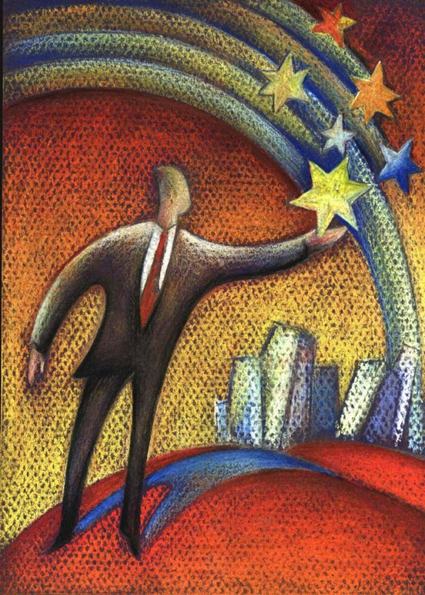 [Speaker Notes: Begin by discussing goals with your students. Explain to them that goals are something they have to work for but should be clear ideas, plans, or purposes. It is their dreams – a vision they have of themselves in the future. 
Goals start out as short term goals that can be achieved quickly like writing an essay for class, cleaning their room, or reading a book. You feel good when these things are accomplished. 
Long term goals take planning and commitment and can be divided into a series of smaller goals. Achieving a high score on the SAT, being accepted into the college of their choice, graduating from college and beginning their dream career are examples. 
Ask your student for more examples. Allow students to commence working on graphic organizer.]
Long Term vs. Short Term	Goals
[Speaker Notes: Distribute handout Setting Career Goals. Allow students time to reflect on the career goals they are interested in.]
Interests, Aptitudes, and Abilities
In selecting a career, keep in  mind:
what do you like to do
your natural abilities or  talents
what you know how to do  well
[Speaker Notes: In order to succeed in a chosen career, students need to know their interests, abilities and skills. Explain to the students that they will be taking an interactive online course called the Texas Job Hunter’s Guide Course from the Texas Work Prep that will assess them in six steps: 
• Assess Yourself 
• Prepare Yourself 
• Search for a job 
• Contact employers 
• Interview 
• Maintain work 

A certificate of completion is awarded upon successful achievement of course.]
Employment
Job growth will  increase by 20%  between 2010 and  2020
Parents will need  childcare while they  work
Demand for childcare  workers is expected to  grow
[Speaker Notes: Careers in Child Development: Exploring Employment Opportunities Copyright © Texas Education Agency, 2012. All rights reserved. 
Slide 8 
Employment • Job growth will increase by 20% between 2010 and 2020 • Parents will need childcare while they work • Demand for childcare workers is expected to grow Copyright © Texas Education Agency, 2012. All rights reserved. 8 
Discuss—according to the Bureau of Labor Statistics, employment of childcare workers is expected to grow by 20 percent from 2010 to 2020, faster than the average for all occupations. 
Parents will continue to need assistance during working hours to care for their children. 
Because the number of children requiring childcare is expected to grow, demand for childcare workers is expected to grow as well.]
Basic Requirements
Vary from state to  state
Minimum of a high  school diploma
Experience
Continued education  preferred
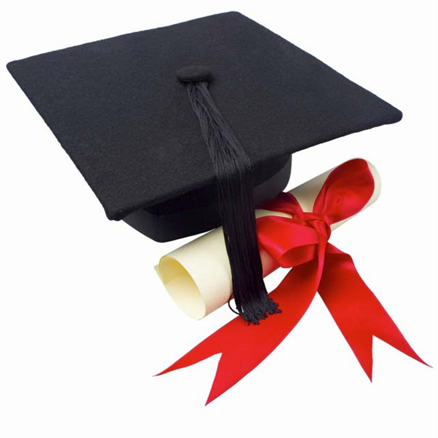 [Speaker Notes: In the past decade, early childhood education has become widely recognized as important for children’s development. Childcare workers often work alongside preschool teachers as assistants. This continued focus on the importance of early childhood education, in addition to increases in the number of children in this age group, will spur demand for preschool programs and thus for childcare workers as well. Workers with formal education should have the best job prospects. However, even those without formal education who are interested in the occupation should have little trouble finding employment because of the need to replace workers who leave the occupation. 
Some states and employers require childcare workers to have a nationally recognized certification. Most often, states require the Child Development Associate (CDA) certification offered by the Council for Professional Recognition. CDA certification includes coursework, experience in the field, and a high school diploma. 
Some states recognize the Child Care Professional (CCP) designation offered by the National Child Care Association. Candidates for the CCP must have a high school diploma, experience in the field, and continuing education. 
Some employers may require certifications in CPR and first aid.]
Education and Training
Begin in High School and enroll in:
Principles of Human Services
Child Development
Counseling and Mental Health
Practicum in Human Services
[Speaker Notes: These courses are in the Human Services cluster. Encourage your students to return and take more courses in this pathway.]
Certificate Programs
Available:
Child Development  Associate (CDA)
Child Care Professional  (CCP)
Texas Director’s  Certificate
Online College Credit  Eligible CDA Certificate
Involve:
coursework
observations
hands-on activities
safety and sanitation
work experience
[Speaker Notes: These are just a few certificate programs that may be available. 
Students may investigate other certificate programs at community colleges in their area. Some community colleges offer Child Development Certification with a specialization in infant and toddler and pre-school. Certificate programs offer concentrated study to help you become specialized in your field without having to meet the extended requirements of a standard degree program. Earn a certificate to learn more about a subject, become expert in an emerging field, or boost your career. The programs are abbreviated enough to easily fit into the schedule of a busy professional, but thorough enough to give you a deep knowledge and understanding of the subject matter as well. 
http://www.cceionline.com/certificateCatalog.cfm --Students must be 18 years-old to enroll in the certification programs. Be sure to choose a program that meets your needs and finances. Prospective students are strongly encouraged to check with their licensing representatives to determine each program's applicability toward state requirements.]
Associate’s Degree Programs
Offered by many colleges and  universities
Associate Degrees available in:
Child Development
Social Work
Completed in two years
Offer hands-on practice
[Speaker Notes: Associate's degree programs are designed so that you can earn an undergraduate degree while you work full time. It's a viable credential that can build your career, or it can provide a springboard into a bachelor's program.]
Bachelor’s Degree Programs
Required preparation for professional  jobs
Usually take 4 years to complete
Bachelor’s Degrees available in:
Elementary education
Secondary education
Postsecondary education
Require observations
Student teaching
[Speaker Notes: Bachelor’s degree programs give in-depth training in one or more areas of study. 
Students may investigate other Bachelor Degree programs at colleges in their area.]
Entry-Level Training
Part-time, entry-level job
Basic training and experience
On the job training
Offer flexible hours
Often work around school schedule
[Speaker Notes: There are many entry level jobs in child care. The work you do might be able to show you what career you may want to pursue. Examples: babysitters, nannies, day care assistants. 
Discuss available employment opportunities in your local area.]
Employability Skills Needed
Communication and teamwork
Positive attitude
Willingness to learn
Technology skills
Math skills
Analyzing and problem solving skills
First Aid and CPR preferred
[Speaker Notes: •Communication skills include writing, speaking, reading, and listening. Employees must be team players and doing their share of work. 
• All employees share common goals. Being able to work independently, as well as a part of a team is an essential skill in the restaurant industry. Supporting each other during challenging situations lends strength to the group as a whole. 
• Positive attitude includes being enthusiastic and optimistic. 
• Willingness to learn new techniques, ideas, and ways is important to career success. 
• Technology and computer skills are valuable in the industry with computerized cash registers, inventory and scheduling software, and spreadsheets.]
Continued Education
Learning does not stop after completing a  program
You must keep up with current rules and  regulations in the industry
Continue updating your skills:
additional certificate programs
conferences
educational opportunities
meetings
seminars
webinars
[Speaker Notes: Stress to students the need for updating their skills to keep up with current trends. 
What other ways can students update their skills?]
Entrepreneurship Opportunities
Advantages
Ownership
Job satisfaction
Earning  potential
Disadvantages
Financial risk
Competition
No guarantees
[Speaker Notes: An entrepreneur is a self-motivated person who creates and runs a business. But the changing world creates a strong need for new food products so opening a food business has both advantages and disadvantages. 
Discuss the advantages and disadvantages of owning a day care center. 
Advantages 
Ownership – you decide what to produce and how to produce it. 
Job satisfaction – your secret recipe can be marketed. 
Earning potential – can make lots of money of product is popular. 
Disadvantages 
Financial risk – investing your money to take a product from idea to market is a gamble. 
Competition – may people are creating new foods so thoroughly evaluating competition is essential. 
No guarantees – strict government regulations and a high rate of failure are things to consider.]
Obtaining Employment
Professional employment portfolio
Resume
Certifications
Record of skills attained
Letters of reference
Make sure to accurately complete the job application
Practice interview skills
[Speaker Notes: The career portfolio and interview skills may be taught in another lesson but you can introduce the information at this time.]
Maintaining Employment
Once you have secured employment, be sure to:
arrive to work on time
work responsibly
work safely
respect the business
maintain a positive attitude
complete your assigned tasks
[Speaker Notes: Discuss with students other responsibilities they would need to keep their jobs.]
Terminating Employment
If you must quit your job, be sure to follow these steps:
Provide employer with at least two weeks notice
Provide employer with a written letter of resignation  which should include:
reason for leaving
statement thanking employer for experience
your offer to train new employee
[Speaker Notes: There may be several reasons to leave employment. Students may move away to college, have found another job with better pay, or have decided to return to school. Whatever the reasons may be, students should leave on good terms.]
Careers in Child Development
Adult Literacy and GED Teachers
Career and Technical Education  Teachers
Childcare Workers
Dieticians and Nutritionists
Fitness Trainers and Instructors
Health Educators
High School Teachers
Kindergarten and Elementary  School Teachers
Librarians
Library Technicians and Assistants
Mental Health Counselors and  Marriage and Family Therapist
Middle School Teachers
Occupational Therapists
Preschool and Childcare Center  Directors
Preschool Teacher
Psychiatric Technicians and Aides
[Speaker Notes: There are a few of the careers in Child Development that we will research information to
include:

Education requirements
Duties
Work environment
Salary
Job outlook
Similar occupations
Job specific terminology and definition
Contacts]
Careers in Child Development
Psychologists
Recreational Therapists
School and Career Counselors
Social Workers
Special Education Teachers
Speech Language Pathologists
Teacher Assistants
Substance Abuse and Behavior  Disorders Counselors
Questions
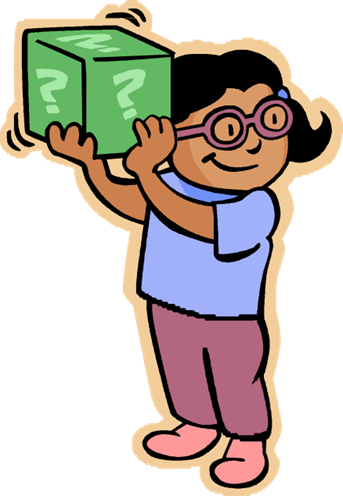 [Speaker Notes: Allow time for questions about the lesson.]
References/Resources
Textbook:
Sasse, Connie. Families Today. 4th. Peoria: McGraw-Hill , 2004. 125-137.
Websites:
Association for Childhood Education International
Each child possesses a unique set of gifts and talents. Educators and others  invested in the education of children should value each child as a unique and  special individual. http://www.acei.org
Bureau of Labor Statistics
Exploring career information from the Bureau of Labor Statistics  http://www.bls.gov/k12/
National Association for the Education of Young  Children
Provide resources for Early Childhood Professionals to improve their practice through professional  development, allowing them to grow in the field. http://www.naeyc.org
References/Resources
Child Welfare League of America
CWLA is a powerful coalition of hundreds of private and public agencies  serving vulnerable children and families since 1920. Their expertise, leadership  and innovation on policies, programs, and practices help improve the lives of  millions of children in all 50 states. http://www.cwla.org
Occupational Outlook Handbook
The nation’s premier source for career information  http://bls.gov/ooh/
Professionalism
An article conveying no matter the industry – from customer service to an office job to construction  and the trades – all of these jobs have one thing in common: in order to succeed and move ahead, you  need to demonstrate professionalism-page 114.  http://www.dol.gov/odep/topics/youth/softskills/Professionalism.pdf
References/Resources
TexasCARES
This website includes a self assessment, skills transferability, exploring work, career clusters and  occupation information. http://www.texascareercheck.com/
The Occupational Outlook Handbook Teacher’s Guide  
To assist the students with their career search.                   http://www.bls.gov/ooh/About/Teachers-Guide.htm